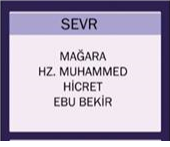 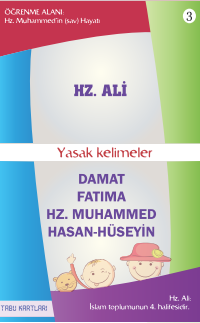 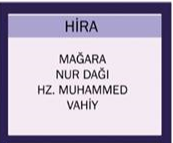 TEBLİĞ VE İLK MÜSLÜMANLAR
Fetretü’l-Vahiy ne demektir? Neden böyle bir şey olmuştur.
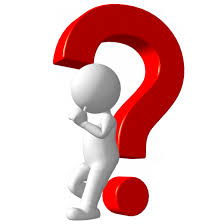 Allah Rasûlü’nün ilk vahiyden sonra artarda gelecek olan diğer vahiylere iyice hazır olması için vahiy bir müddet kesildi.
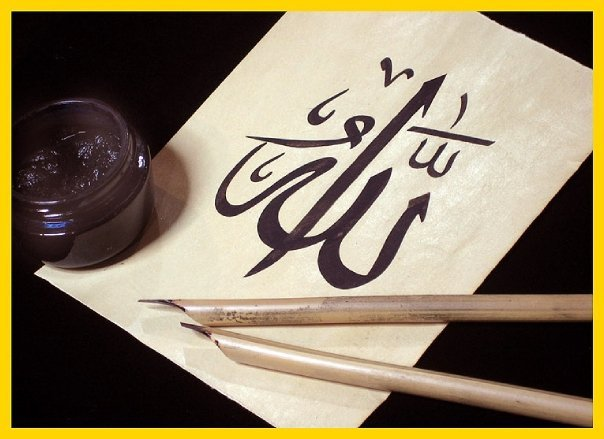 اِنَّا سَنُلْق۪ي عَلَيْكَ قَوْلاً ثَق۪يلاًۜ ﴿٥﴾
Doğrusu biz sana, taşınması zor bir söz vahyedeceğiz. (Müzzemmil, 5)
Tebliğ/Vahyin insanlara bildirilmesi
Peygamberin görevi Allah’tan aldıkları vahiyleri insanlara bildirmektir.
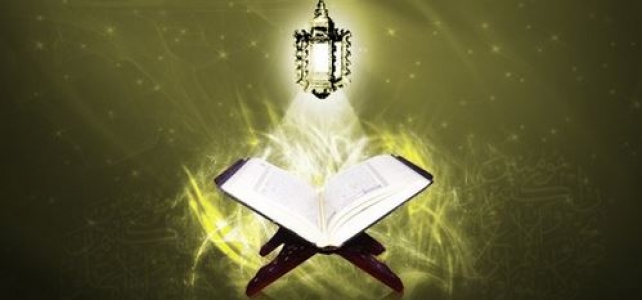 Peygamberimiz bu görevini yerine getirmek için zorlu bir mücadeleye başladı. Kendisinde önceki peygamberlerin yaşadıkları gibi.
6 aylık fetretten sonra tebliğ emri gelir…
يَا أَيُّهَا الْمُدَّثِّرُ قُمْ فَأَنذِرْ وَرَبَّكَ فَكَبِّرْ
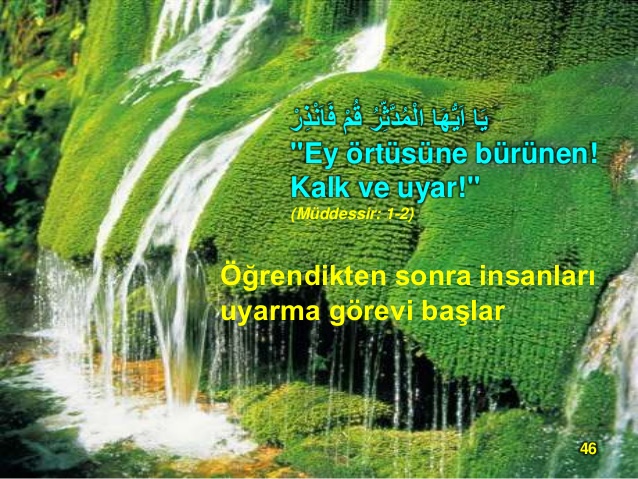 1 .  Ey örtünüp bürünen (Peygamber!)
2 .  Kalk da uyar.
3 .  Rabbini yücelt.
Müddesir (1-3)
Birazcık dinlenelim…
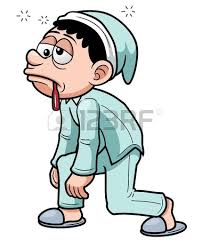 https://www.youtube.com/watch?v=yvsfK_mlbLg
İlk Müslüman kimdir?
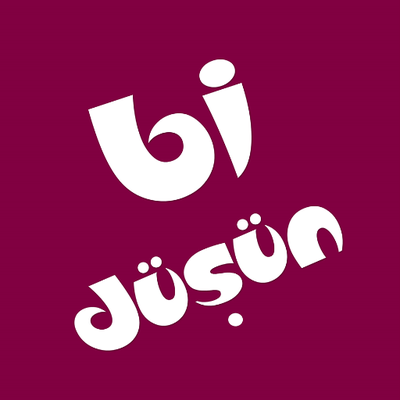 قُلْ اِنّ۪ٓي اُمِرْتُ اَنْ اَعْبُدَ اللّٰهَ مُخْلِصاً لَهُ الدّ۪ينَۙ ﴿١١﴾وَاُمِرْتُ لِاَنْ اَكُونَ اَوَّلَ الْمُسْلِم۪ينَ ﴿١٢﴾
De ki: "Kuşkusuz ben, kendisine içten bir inanç ve bağlılık göstererek Allah’a ibadet etmekle yükümlü kılındım ve bana müslümanların ilki olmam emredildi." (Zümer Sûresi, 11-12)
İlk Müslümanlar… (Ya da ilk çilekeşler)
İlk Müslümanlar hakkında ne biliyorsunuz?
Hz. Ali’nin henüz 10 yaşında Müslüman olmasını araştıralım, değerlendirelim.
Dârü’l-Erkam hakkında ne biliyorsunuz?
Nübüvvetin ilk senesinde Müslüman olan Erkam bin Ebi’l-Erkam’ın evi.
Dârü’l-İslâm olarak da bilinir.
İlk Müslümanların eğitim ve öğretim merkezi.
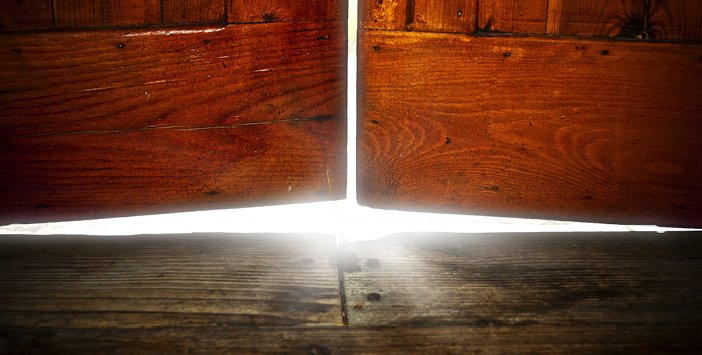 İslâm’ın üç yıl gizlice tebliğ edildiği yer.
Erkam (r.a.) bu evi daha sonra vakfetmiştir.
Kutlu yolculuk devam edecek…
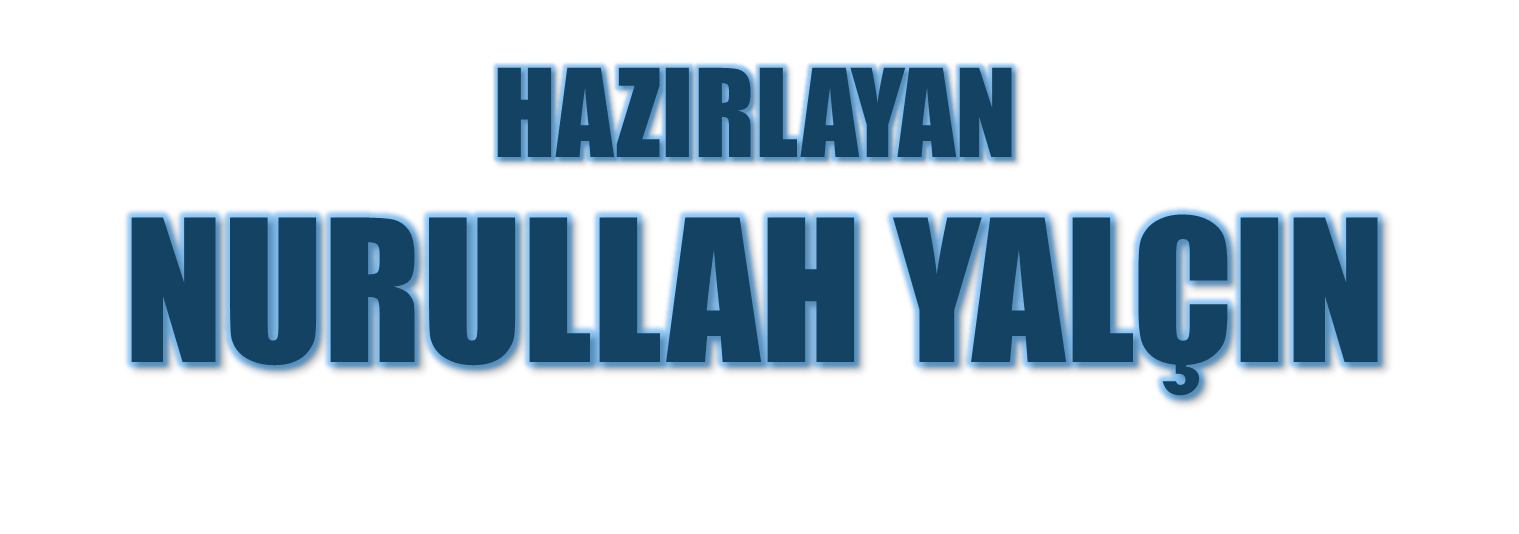